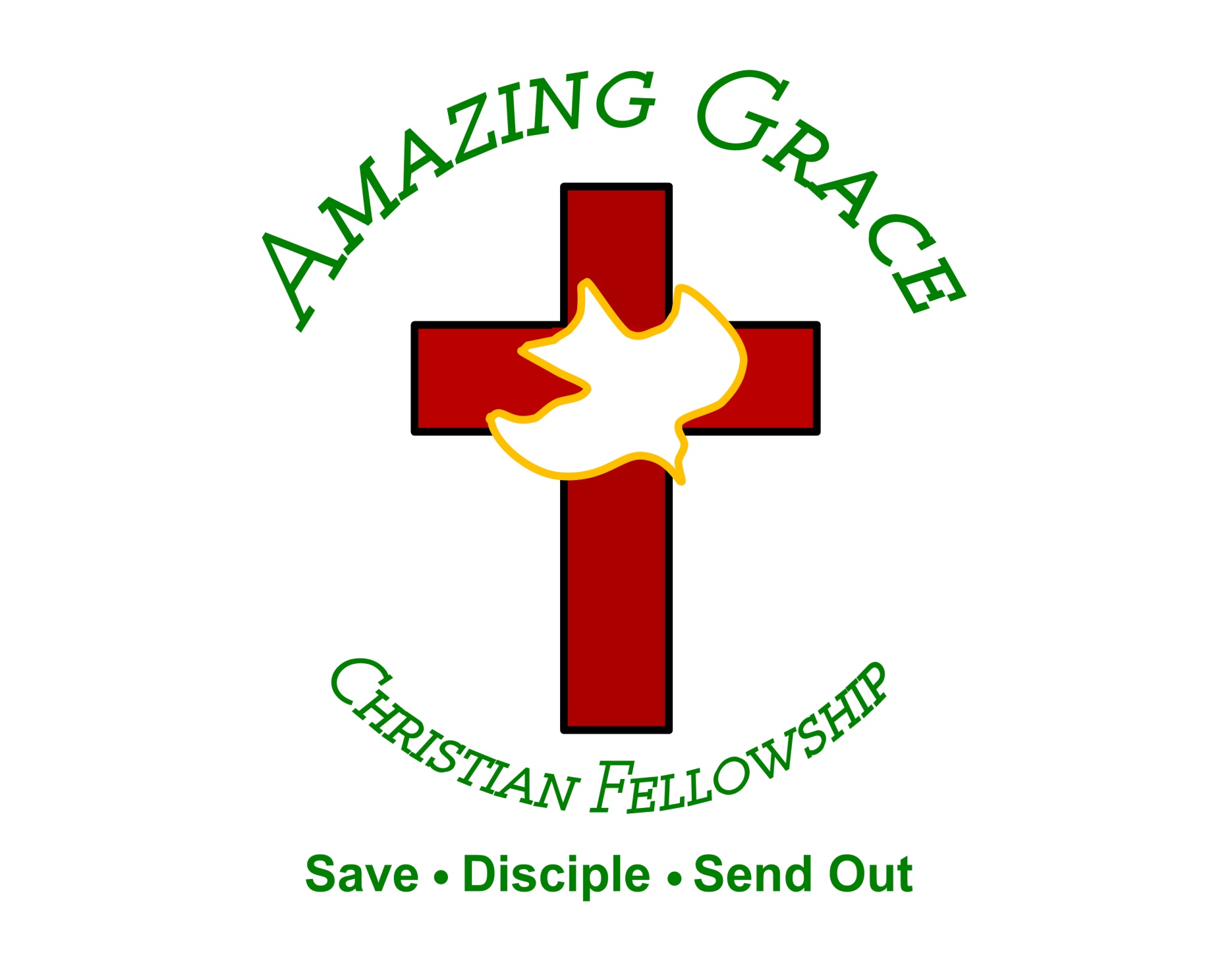 “Lion and the Lamb”
(Bethel)
He’s coming on the clouds. Kings and Kingdoms will bow down. And every chain will break. As broken
Hearts declare his praise. For who can stop the Lord all mighty. And Our God is the lion. The Lion of Judah
He’s roaring with power.. And fighting our battles. And every knee will bow before him. Our God is
The Lamb. The Lamb that was slain. For the sins of the world. His blood breaks the chains. And every
Knee will bow before the Lion and the Lamb. Yes Every knee will bow before him. So open up the
Gates. Make way before the King of Kings. The God who comes to save. Is here to set the captives free.
For who can stop the Lord Almighty. Our God is the Lion. The Lion of Judah. He’s roaring with power
And fighting our battles. Every knee will bow before him. Our God is the lamb. The lamb that was slain.
For the sins of the world his blood breaks the chains. And every knee will bow before the Lion and the
The Lamb. Every knee will bow before him. For who can stop the Lord almighty. Who can stop the Lord
Almighty. Who can stop the Lord Almighty. No One.
Who can stop the Lord almighty. Who can stop the
Lord almighty. Who can stop the Lord almighty. Who can stop the Lord. And Our God is the Lion. The
Lion of Judah. He’s roaring with power and fighting our battles. Every knee will bow before him.
Our God is the Lamb. The lamb that was slain. For the sins of the world. His blood breaks the chains
And every knee will bow before the Lion ans the Lamb. Every knee will bow before him.
Graves into Gardens
(Elevation Worship)
I searched the World but it couldn’t fill me. Man’s empty praise and treasures that fade Are never
Enough. Then you came along and put me back together And every desire Is now satisfied here in
Your love. Oh’ there’s nothing better than you. There’s nothing better than you. Lord there’s nothing
Nothing is better than you. Im not afraid to show you my weakness. My failures and flaws Lord you’ve
Seen them all and you still call me friend.Cause the God of the mountain. Is the God of the Valley.
There’s not a place. Your mercy and grace. Wont find me again. Oh there’s nothing better than you. There’s
Nothing better than you. Lord there’s nothing. Nothing is better than you. Oh there’s nothing better
Better than you. There’s nothing better than you. Lord’ there’s nothing. Nothing is better than you.
You turn mourning to dancing. You give beauty for ashes. You turn shame into glory. You’re the only one
Who can. You turn mourning to dancing. You give beauty for ashes. You turn shame into glory. You’re
The only one who can. You turn graves into gardens. You turn bones into armies. You turn seas into
Highways. You’re the only one who can you’re the only one who can. Oh there’s nothing better than you
There’s nothing better than you. Lord there’s nothing. Nothing is better than you. Oh there’s nothing better
Than you. There’s nothing better than you. Lord, there’s nothing. Nothing is better than you. You turn
Graves into gardens. You turn bones into armies. You turn seas into highways. You’re the only one who
Can. You turn graves into gardens. You turn bones into armies. You turn seas into highways you’re the
Only one who can. You’re the only one who. You’re the only one who can.
above all names Be exalted now in the heavens As Your glory fills this place You alone deserve our
praise You’re the name above all names Worthy is Your name, Jesus You deserve the praise Worthy is
Your name Worthy is Your name, Jesus You deserve the praise Worthy is Your name Worthy is Your
name, Jesus You deserve the praise Worthy is Your name Worthy is Your name, Jesus You deserve the
praise Worthy is Your name Oh, oh
Champion
(Bethel)
I've tried so hard to see it Took me so long to believe it That You'd choose someone like me To carry Your
victory Perfection could never earn it You give what we don't deserve and You take the broken things
And raise them to glory You are my champion Giants fall when You stand Undefeated Every battle
You've won I am who You say I am You crown me with confidence I am seated In the Heavenly place
Undefeated With the One who has conquered it all
Now I can finally see it You're teaching me how to
receive it So let all the striving cease, oh This is my victory You are my champion Giants fall when You
stand Undefeated Every battle You've won I am who You say I am You crown me with confidence I am
seated In the Heavenly place Undefeated With the One who has conquered it all It all, it all, it
all, it all When I lift my voice and shout Every wall comes crashing down I have the authority Jesus has
given me When I open up my mouth Miracles start breaking out I have the authority Jesus has given me
When I lift my voice and shout Every wall comes crashing down I have the authority (yes, I do) Jesus
has given me When I open up my mouth Miracles start breaking out I have the authority Jesus has
given me You are my champion Giants fall when You stand Undefeated Every battle You've won I am
who You say I am You crown me with confidence I am seated In the Heavenly place Undefeated By the
power of Your name I am seated in the Heavenly place Undefeated With the One who has conquered
it all I know who I am, because I know whose I am, Hallelujah There's nothing left to prove There’s
nothing left to prove He freely gave it to us Rejoice, rejoice, rejoice Freely He gave When I-,
come on sing When I lift up my voice and shout (come on) Every wall comes crashing down I have
the authority (Jesus has) Jesus has given me When I open up my mouth Miracles start breaking out (it
starts to break out) I have the authority Jesus has given me (when I lift) When I lift my voice and shout
(come on) Every wall comes crashing down I have the authority Jesus has given me (now declare it,
when I) When I open up my mouth Miracles start breaking out I have the authority Jesus has given me
You are my champion (Sing it out, come on, giants) Giants fall when You stand Undefeated Every battle
You've won (I am) I am who You say I am (You crown me) You crown me with confidence I am seated In
the Heavenly place Undefeated (by the power, come on) By the power of Your name I am seated (in
Heaven) In the Heavenly place Undefeated With the One who has conquered it all
“Jesus We Love You”
(Bethal Music)
Old things have passed away Your love has stayed the same Your constant grace remains the
cornerstone Things that we thought were dead Are breathing in life again You cause your Son to shine
on darkest nights For all that you've done, we will pour out our love This will be our anthem song Jesus
we love you Oh how we love you You are the one our, our hearts adore The hopeless have found their
hope The orphans now have a home All that was lost has found its place in you You lift our weary
head You make us strong instead You took these rags and made us beautiful For all that you've done,
we will pour out our love This will be our anthem song Jesus we love you Oh how we love you You
are the on our, our hearts adore Oh, Jesus we love you Oh how we love you You are the one our, our
hearts adore Our hearts adore (we adore you) Our hearts adore Our hearts adore Our affection, our
devotion Poured out on the feet of Jesus Our affection, our devotion Poured out on the feet of
Jesus Our affection, our devotion Poured out on the feet of Jesus Our affection, our devotion Poured out
on the feet of Jesus We love you Oh how we love you You are the one our, our hearts adore Jesus we
love you Oh how we love you You are the one our, our hearts adore Oh, Jesus we love you Oh how we
love you You are the one our, our hearts adore Just sing out a new song today Oh, oh how we love you
Oh, you are worthy Jesus, of our love, our adoration, we love you God Oh lift your voice, oh Oh we love
you, oh we love you, oh Oh how we love you (sing Jesus) Oh, Jesus we love you Oh how we love you
(you are) You are the one our, our hearts adore
Nothing Else
(Cody Carnes)
I'm caught up in Your presence I just want to sit here at Your feet I'm caught up in this holy moment I never
wanna leave Oh, I'm not here for blessings Jesus, You don't owe me anything More than anything that
You can do I just want You I'm sorry when I've just gone through the motions I'm sorry when I just sang
another song Take me back to where we started I open up my heart to You I'm sorry when I've come
with my agenda I'm sorry when I forgot that You're enough Take me back to where we started I open up
my heart to You I'm caught up in Your presence I just want to sit here at Your feet I'm caught up in this holy
moment I never wanna leave Oh, I'm not here for blessings Jesus, You don't owe me anything And
more than anything that You can do I just want You
I just want You Nothing else, nothing else Nothing
else will do I just want You Nothing else, nothing else
Nothing else will do I just want You Nothing else,
nothing else Nothing else will do I just want You Nothing else, nothing else, Jesus Nothing else will do
I just want You Nothing else, nothing else Nothing else will do I just want You Nothing else, nothing
else, Jesus Nothing else will do I'm coming back to where we started I'm coming back to where we
started When I first felt Your love You're all that matters, Jesus You're all that matters I'm coming
back to what really matters Just Your heart I just wanna bless Your heart, Jesus I'm caught up in
Your presence I just want to sit here at Your feet I'm caught up in this holy moment I never wanna leave
And oh, I'm not here for blessings Jesus, You don't owe me anything More than anything that You can
do Oh, I just want You
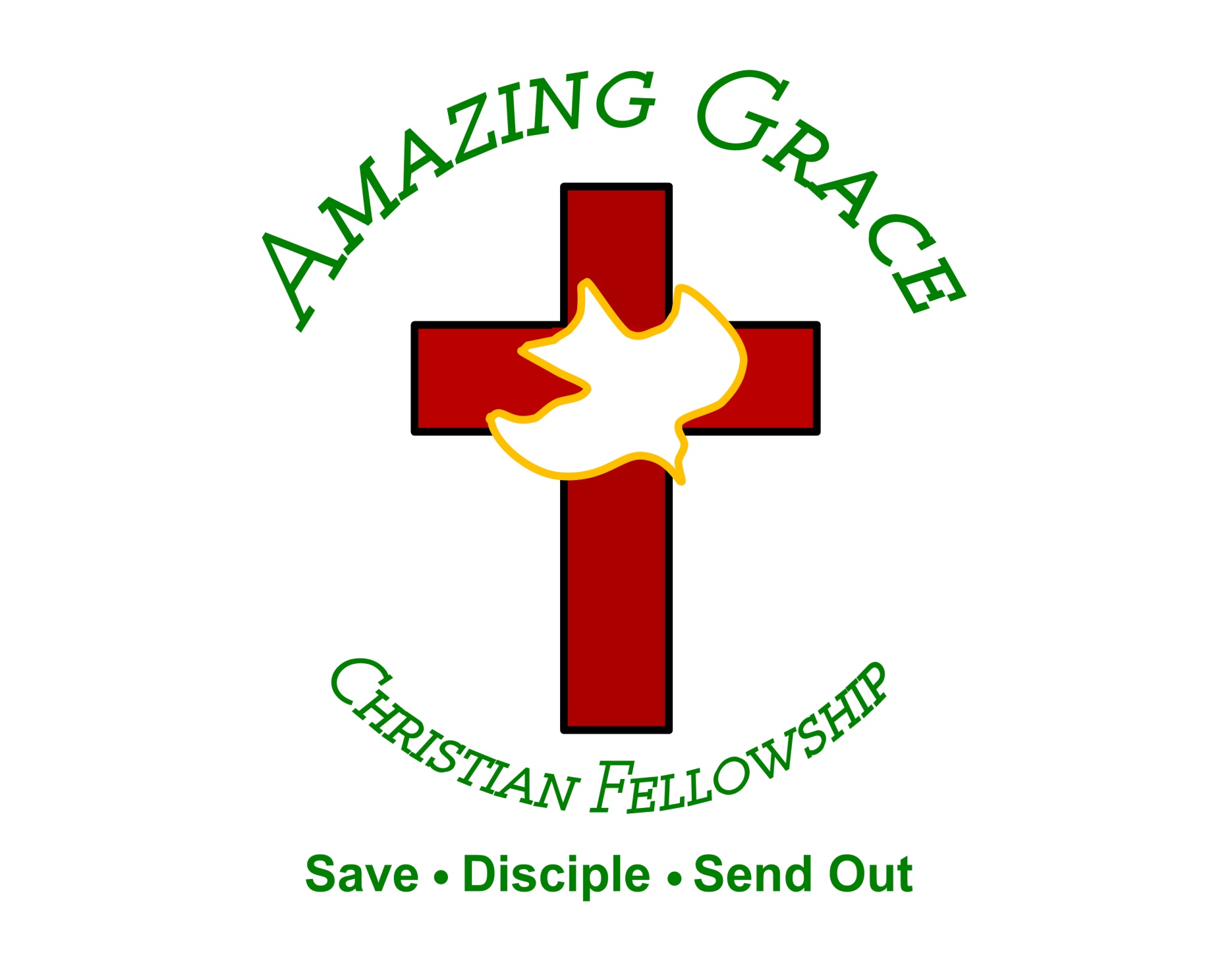 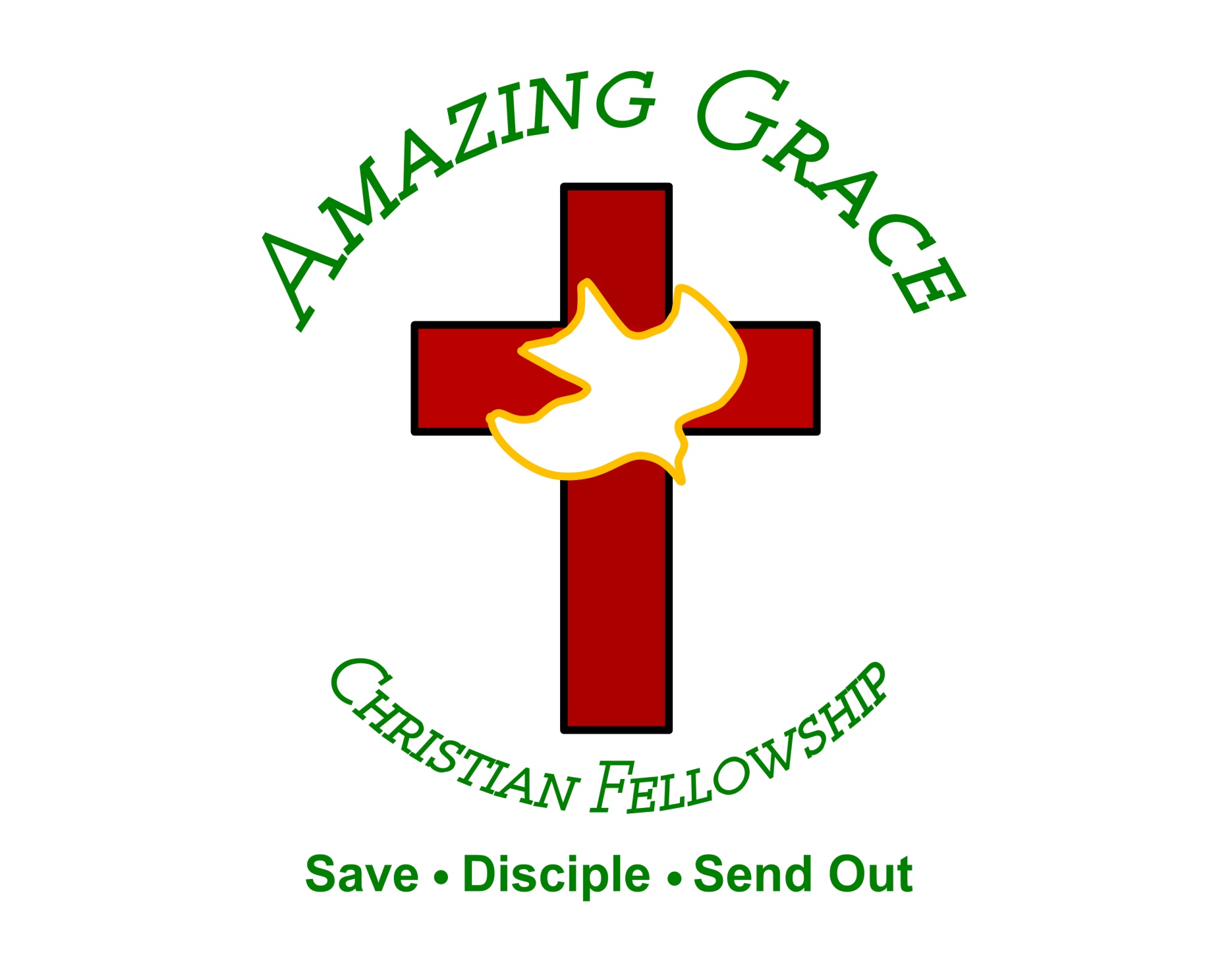 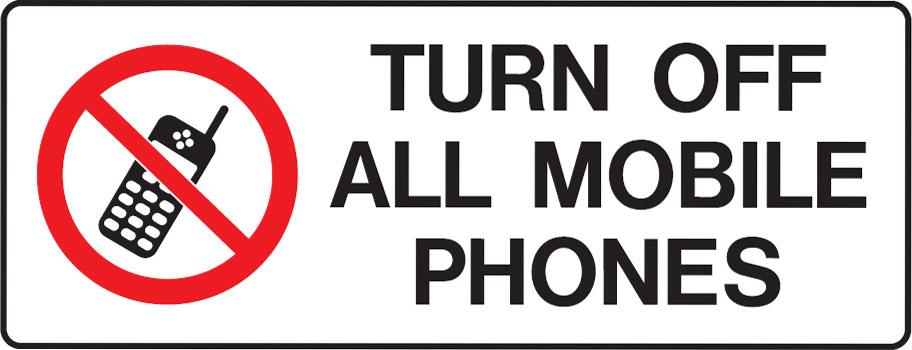 GOD’S WORD SAID THAT I AM
by Pastor Fee Soliven
2 Corinthians 5:17-21
Sunday Morning
December 4, 2022
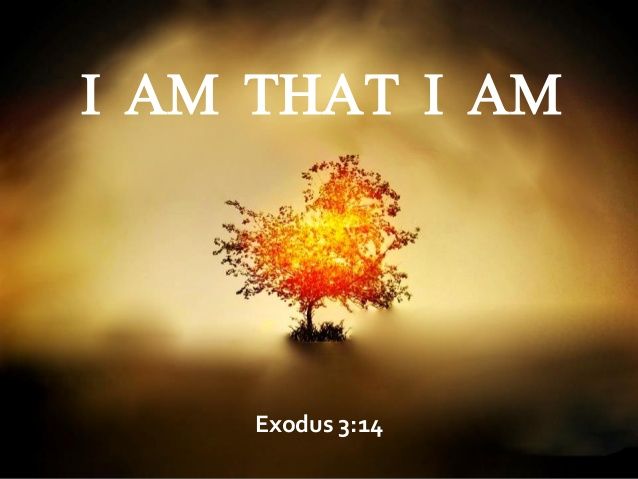 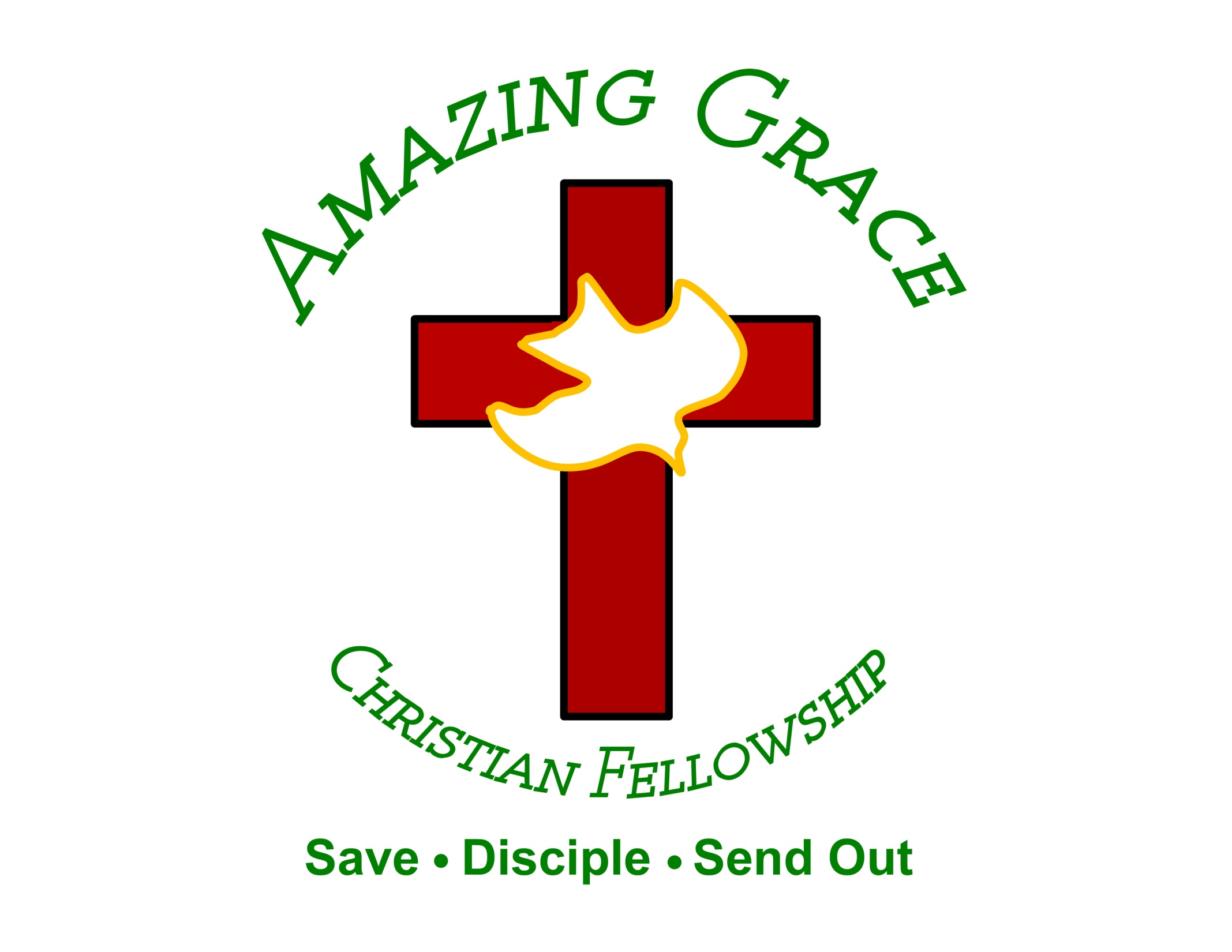 2 Corinthians 5:17-21
17 Therefore, if anyone is in Christ, he is a new creation; old things have passed away; behold, all things have become new. 18 Now all things are of God, who has reconciled us to Himself through Jesus Christ, and has given us the ministry of reconciliation,
19 that is, that God was in Christ reconciling the world to Himself, not imputing their trespasses to them, and has committed to us the word of reconciliation. 20 Now then, we are ambassadors for Christ, as though God were pleading through us: we implore you on Christ's behalf, be reconciled to God. 21 For He made Him who knew no sin to be sin for us, that we might become the righteousness of God in Him.
1. I AM - A child of God!
Romans 8:12-17
12 Therefore, brethren, we are debtors--not to the flesh, to live according to the flesh. 13 For if you live according to the flesh you will die; but if by the Spirit you put to death the deeds of the body, you will live.
14 For as many as are led by the Spirit of God, these are sons of God. 15 For you did not receive the spirit of bondage again to fear, but you received the Spirit of adoption by whom we cry out, "Abba, Father." 16 The Spirit Himself bears witness with our spirit that we are children of God,
17 and if children, then heirs--heirs of God and joint heirs with Christ, if indeed we suffer with Him, that we may also be glorified together.
2. I AM - Forgiven!
Colossians 1:13-14
13 He has delivered us from the power of darkness and conveyed us into the kingdom of the Son of His love, 14 in whom we have redemption through His blood, the forgiveness of sins.
Ephesians 2:8-9
8 For by grace you have been saved through faith, and that not of yourselves; it is the gift of God, 9 not of works, lest anyone should boast
3. I AM - Justified
Romans 5:1-2
1 Therefore, having been justified by faith, we have peace with God through our Lord Jesus Christ, 2 through whom also we have access by faith into this grace in which we stand, and rejoice in hope of the glory of God.
4. I AM - Sanctified
1 Corinthians 6:9-11
9 Do you not know that the unrighteous will not inherit the kingdom of God? Do not be deceived. Neither fornicators, nor idolaters, nor adulterers, nor homosexuals, nor sodomites, 10 nor thieves, nor covetous, nor drunkards, nor revilers, nor extortioners will inherit the kingdom of God.
11 And such were some of you. But you were washed, but you were sanctified, but you were justified in the name of the Lord Jesus and by the Spirit of our God.
5. I AM - A New Creature
2 Corinthians 5:17-21
17 Therefore, if anyone is in Christ, he is a new creation; old things have passed away; behold, all things have become new.
6. I AM - A son of God
Romans 8:15
"For you did not receive the spirit of bondage again to fear, but you received the Spirit of adoption by whom we cry out, "Abba, Father."
Romans 8:12-14
12 Therefore, brethren, we are debtors--not to the flesh, to live according to the flesh. 13 For if you live according to the flesh you will die; but if by the Spirit you put to death the deeds of the body, you will live. 14 For as many as are led by the Spirit of God, these are sons of God.
2 Peter 1:2-4
2 Grace and peace be multiplied to you in the knowledge of God and of Jesus our Lord, 3 as His divine power has given to us all things that pertain to life and godliness, through the knowledge of Him who called us by glory and virtue,
4 by which have been given to us exceedingly great and precious promises, that through these you may be partakers of the divine nature, having escaped the corruption that is in the world through lust.
7. I AM - Redeemed from the 
Curse of the Law
Galatians 3:13-14
13 Christ has redeemed us from the curse of the law, having become a curse for us (for it is written, "Cursed is everyone who hangs on a tree"), 14 that the blessing of Abraham might come upon the Gentiles in Christ Jesus, that we might receive the promise of the Spirit through faith.
Psalm 107:1-3
1 Oh, give thanks to the LORD, for He is good! For His mercy endures forever. 2 Let the redeemed of the LORD say so, Whom He has redeemed from the hand of the enemy, 3 And gathered out of the lands, From the east and from the west, From the north and from the south.
Colossians 1:13-14
13 He has delivered us from the power of darkness and conveyed us into the kingdom of the Son of His love, 14 in whom we have redemption through His blood, the forgiveness of sins.
8. I AM - The Righteousness of 
God in Christ
2 Corinthians 5:21
"For He made Him who knew no sin to be sin for us, that we might become the righteousness of God in Him"
Romans 8:16-17
16 The Spirit Himself bears witness with our spirit that we are children of God, 17 and if children, then heirs--heirs of God and joint heirs with Christ, if indeed we suffer with Him, that we may also be glorified together.
9. I AM - Blessed with all Spiritual Blessings in Heavenly Places.
Ephesians 1:3
"Blessed be the God and Father of our Lord Jesus Christ, who has blessed us with every spiritual blessing in the heavenly places in Christ"
Deuteronomy 28:1-10
1 "Now it shall come to pass, if you diligently obey the voice of the LORD your God, to observe carefully all His commandments which I command you today, that the LORD your God will set you high above all nations of the earth.
2 And all these blessings shall come upon you and overtake you, because you obey the voice of the LORD your God: 3 Blessed shall you be in the city, and blessed shall you be in the country. 4 Blessed shall be the fruit of your body, the produce of your ground and the increase of your herds, the increase of your cattle and the offspring of your flocks.
5 Blessed shall be your basket and your kneading bowl. 6 Blessed shall you be when you come in, and blessed shall you be when you go out. 7 "The LORD will cause your enemies who rise against you to be defeated before your face; they shall come out against you one way and flee before you seven ways.
8 The LORD will command the blessing on you in your storehouses and in all to which you set your hand, and He will bless you in the land which the LORD your God is giving you. 9 The LORD will establish you as a holy people to Himself, just as He has sworn to you, if you keep the commandments of the LORD your God and walk in His ways.
10 Then all peoples of the earth shall see that you are called by the name of the LORD, and they shall be afraid of you.
10. I AM – Healed
1 Peter 2:24
"who Himself bore our sins in His own body on the tree, that we, having died to sins, might live for righteousness--by whose stripes you were healed"
11. I AM - Strong in the Lord and in the Power of His Might
Ephesians 6:10-11
10 Finally, my brethren, be strong in the Lord and in the power of His might. 11 Put on the whole armor of God, that you may be able to stand against the wiles of the devil.
Deuteronomy 28:13
And the LORD will make you the head and not the tail; you shall be above only, and not be beneath, if you heed the commandments of the LORD your God, which I command you today, and are careful to observe them.
Romans 8:35-39
35 Who shall separate us from the love of Christ? Shall tribulation, or distress, or persecution, or famine, or nakedness, or peril, or sword? 36 As it is written: "For Your sake we are killed all day long; We are accounted as sheep for the slaughter."
37 Yet in all these things we are more than conquerors through Him who loved us. 38 For I am persuaded that neither death nor life, nor angels nor principalities nor powers, nor things present nor things to come, 39 nor height nor depth, nor any other created thing, shall be able to separate us from the love of God which is in Christ Jesus our Lord.
12. I AM - Not Moved by What I See
2 Corinthians 4:18
18 while we do not look at the things which are seen, but at the things which are not seen. For the things which are seen are temporary, but the things which are not seen are eternal.
I AM WHAT GOD’S WORD SAYS I AM!
1 Thessalonians 4:13-18
13 But I do not want you to be ignorant, brethren, concerning those who have fallen asleep, lest you sorrow as others who have no hope. 14 For if we believe that Jesus died and rose again, even so God will bring with Him those who sleep in Jesus.
15 For this we say to you by the word of the Lord, that we who are alive and remain until the coming of the Lord will by no means precede those who are asleep. 16 For the Lord Himself will descend from heaven with a shout, with the voice of an archangel, and with the trumpet of God. And the dead in Christ will rise first.
17 Then we who are alive and remain shall be caught up together with them in the clouds to meet the Lord in the air. And thus we shall always be with the Lord. 18 Therefore comfort one another with these words.
1 Corinthians 15:50-54
50 Now this I say, brethren, that flesh and blood cannot inherit the kingdom of God; nor does corruption inherit incorruption. 51 Behold, I tell you a mystery: We shall not all sleep, but we shall all be changed-- 52 in a moment, in the twinkling of an eye, at the last trumpet. For the trumpet will sound, and the dead will be raised incorruptible, and we shall be changed.
53 For this corruptible must put on incorruption, and this mortal must put on immortality. 54 So when this corruptible has put on incorruption, and this mortal has put on immortality, then shall be brought to pass the saying that is written: "Death is swallowed up in victory."
20 Again, when a righteous man turns from his righteousness and commits iniquity, and I lay a stumbling block before him, he shall die; because you did not give him warning, he shall die in his sin, and his righteousness which he has done shall not be remembered; but his blood I will require at your hand.
Acts 2:38-39
38 Then Peter said to them, "Repent, and let every one of you be baptized in the name of Jesus Christ for the remission of sins; and you shall receive the gift of the Holy Spirit. 39 For the promise is to you and to your children, and to all who are afar off, as many as the Lord our God will call."
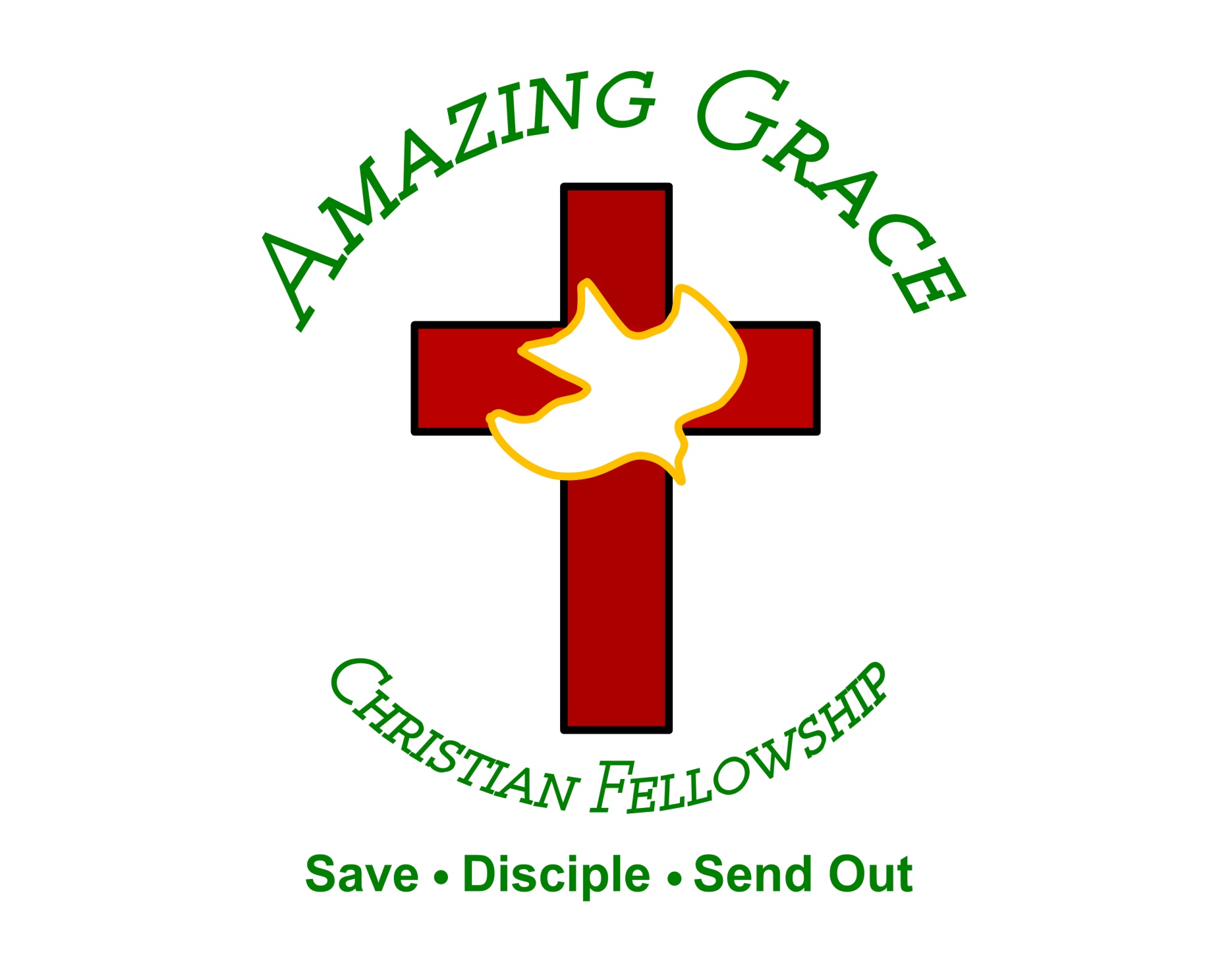